Психолого-педагогічний брейнстормінг – форма методичної роботи з    бібліотекарями загальноосвітніх шкіл
Симоненко В.В., методист  методичного кабінету відділу освіти Олександрійської районної державної адміністрації
Сучасний бібліотекар повинен вміти
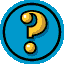 Створити власний інформаційний продукт
Працювати з інформаційними ресурсами
Активно рухати бібліотеку в інформаційне середовище
Психолого-педагогічний брейнстормінг «Формування психологічної культури шкільного бібліотекаря, який працює в режимі інноваційних технологій» 

Психолого- педагогічний брейнстормінг — це нестандартна форма методичної роботи, яка дає можливість виявити загальну ерудицію бібліотекарів, являє собою різновид дискусії, це змагання різних методичних ідей реалізації однієї і тієї самої проблеми.


Психолого-педагогічний брейнстормінг сприяє максимальному долученню членів колективу до спільної групової творчої роботи з підвищення теоретичного та практичного рівнів фахової майстерності. Він дає можливість поєднувати індивідуальні та групові форми роботи з бібліотекарями, стимулює їх до творчості.
Мета засідання: ознайомлення шкільних бібліотекарів із  трендами в освіті; підвищення психологічної культури сучасного бібліотекаря; сприяння розвитку практичних навичок інноваційних форм роботи; створення умов для обміну досвідом роботи.
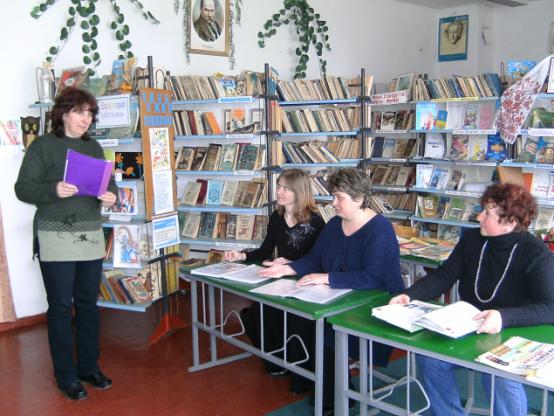 I раунд. Психологічний портрет сучасного бібліотекаря 


Завдання: створити модель психологічного портрета сучасного бібліотекаря, визначивши риси: інтелектуальні; моральні; вольові.

Час виконання — 5 хв. Оцінювання: 10 балів.
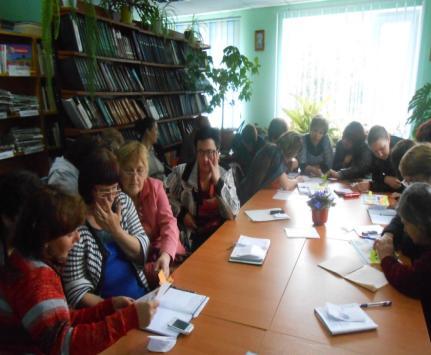 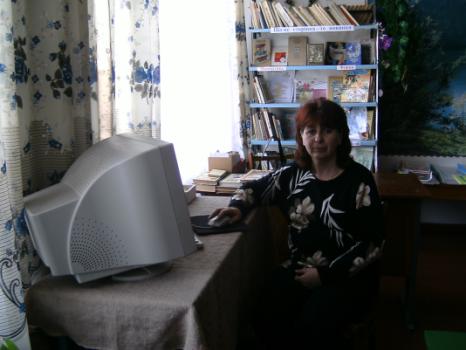 II раунд. «STEM - освіта – це актуально»

Завдання: створити тези для пояснення поняття «STEM-освіта»; створити глосарій термінів ,що визначають сукупність поняття «STEM- освіта».

Час виконання — 15 хв. Оцінювання: 15 балів.
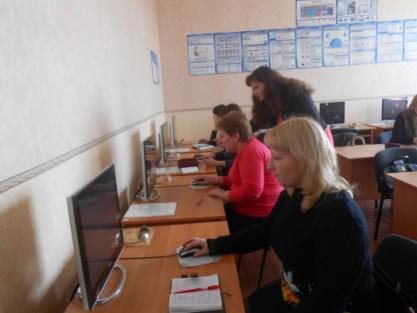 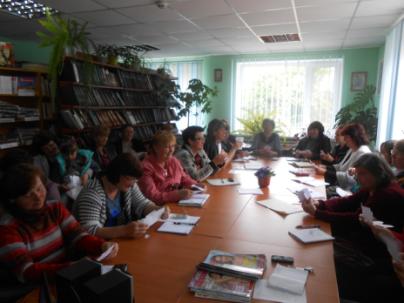 III раунд. Змішане навчання. Тренди в освіті.

Завдання: сформувати міні-каталог відеороликів про змішане навчання; визначити п’ять основних трендів сучасної освіти;  показати приклади використання буктрейлерів у змішаному навчанні. Обмін досвідом роботи.

Час виконання — 15 хв. Оцінювання: 15 балів.
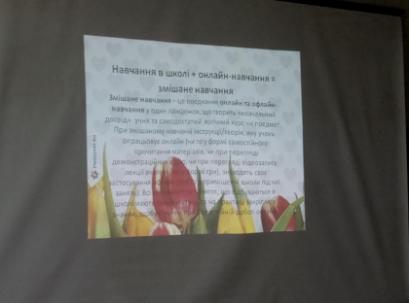